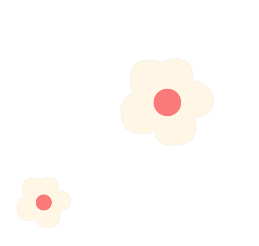 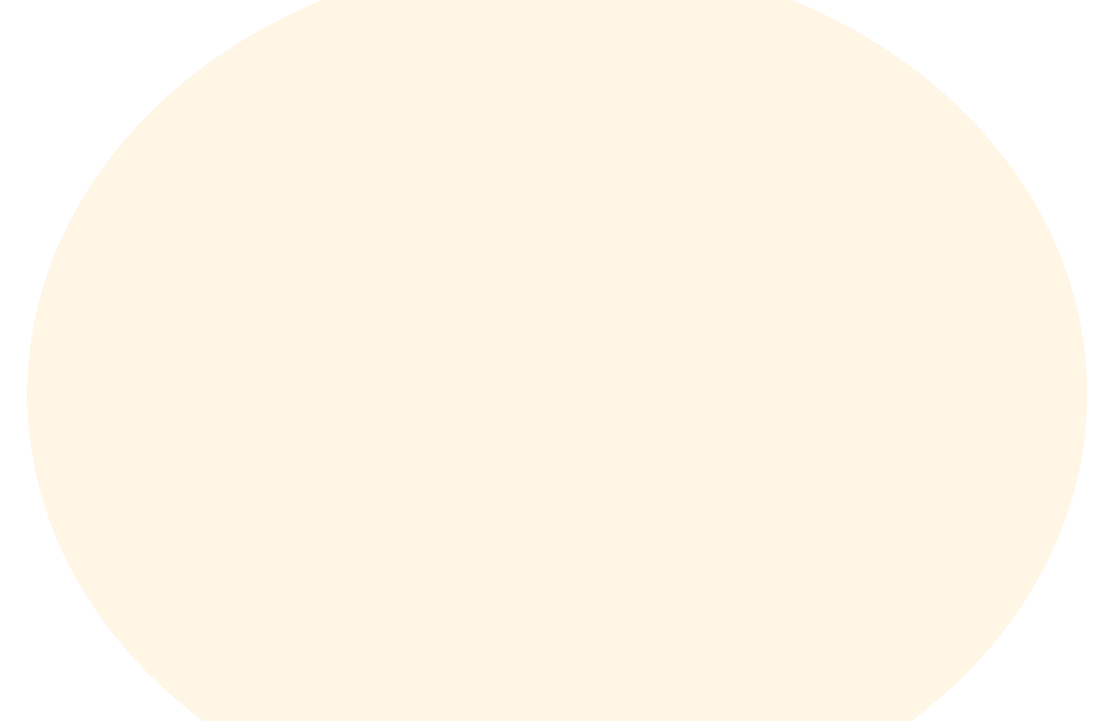 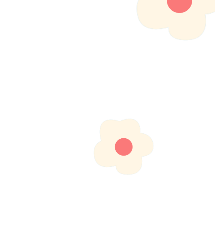 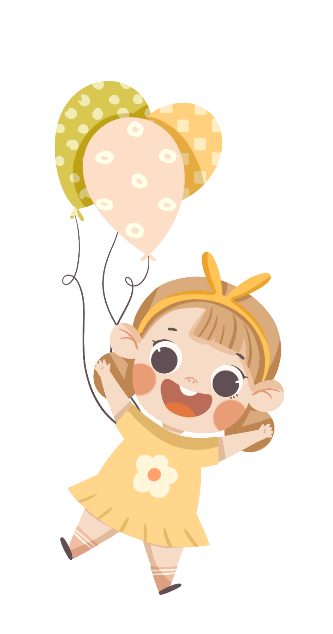 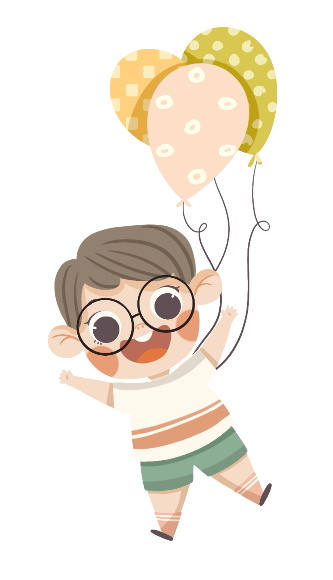 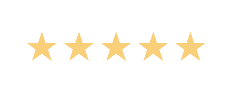 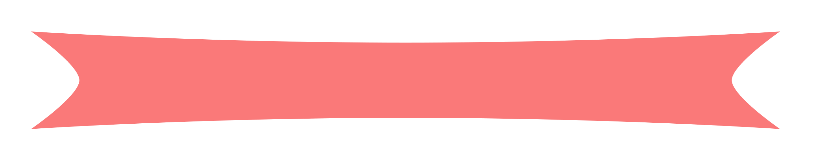 LỊCH SỬ & ĐỊA LÍ 4
KHỞI ĐỘNG
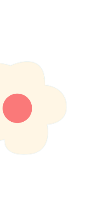 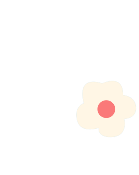 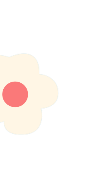 Hai bạn trong hình đang trao đổi về nội dung gì? Hãy kể tên một số phương tiện học tập môn Lịch sử và Địa lí mà em biết.
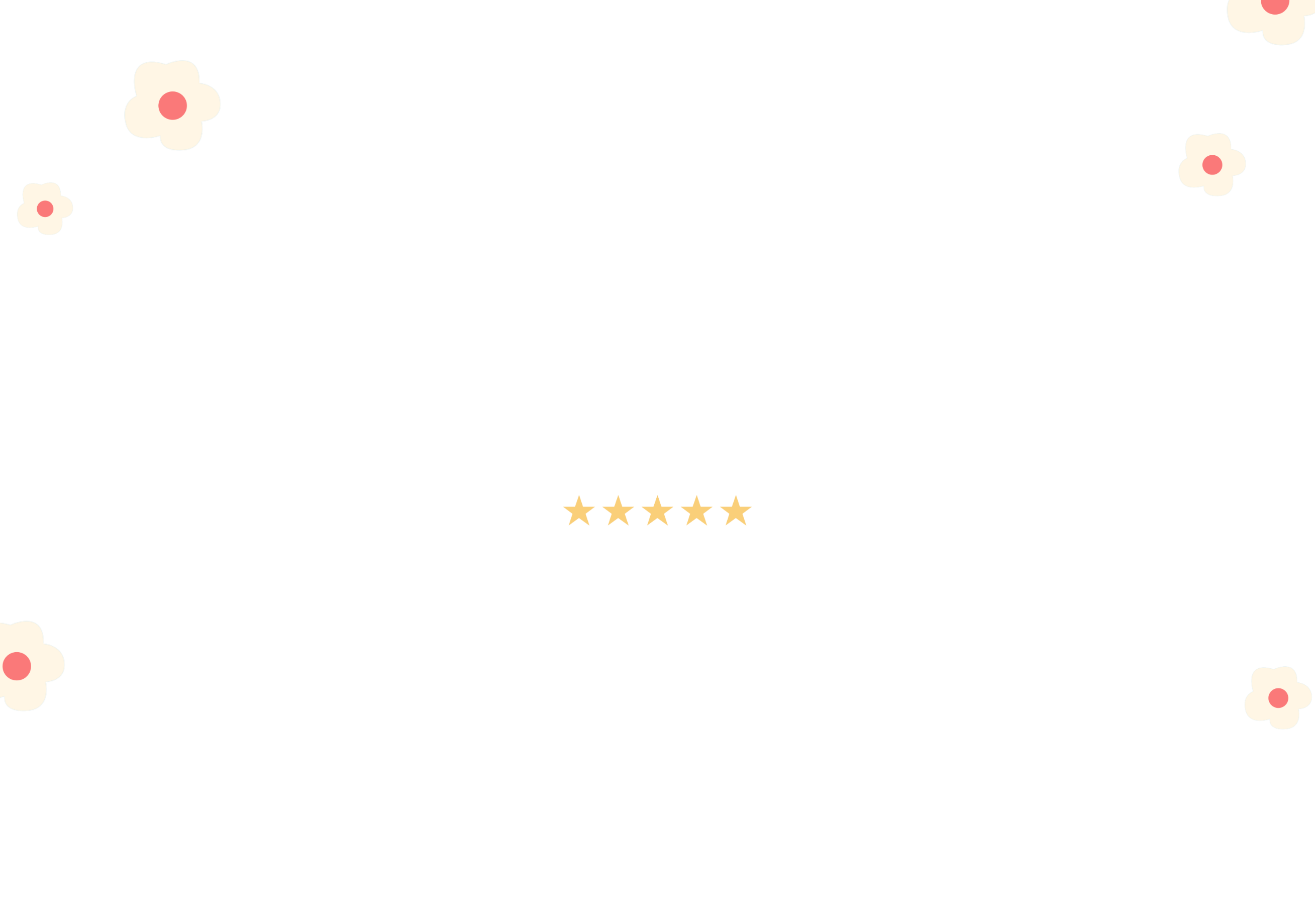 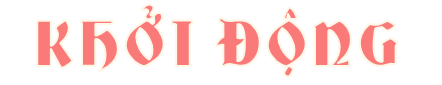 BẢNG DIỆN TÍCH VÀ SỐ DÂN CỦA MỘT SỐ TỈNH, THÀNH PHỐ NƯỚC TA NĂM 2020
LƯỢC ĐỒ TRẬN CHIẾN HAI BÀ TRƯNG NĂM 40
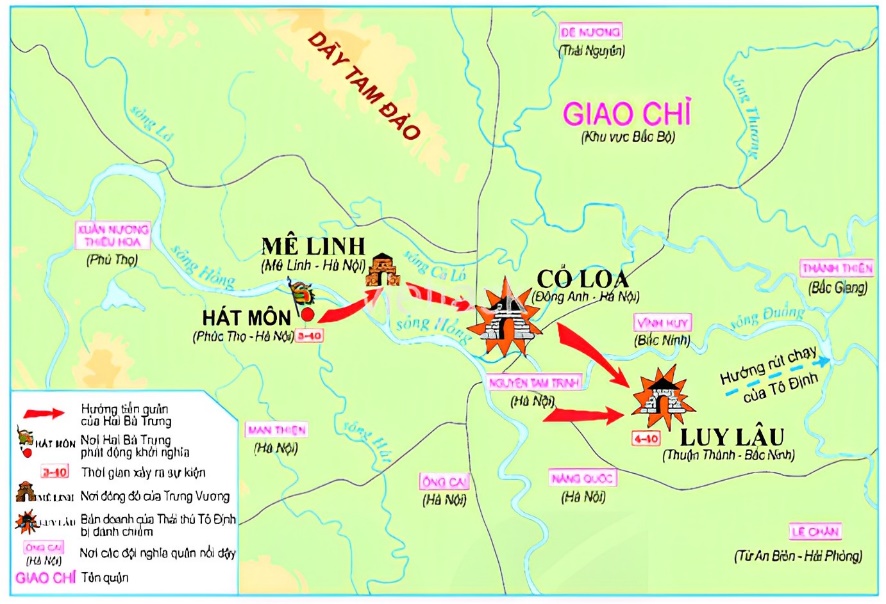 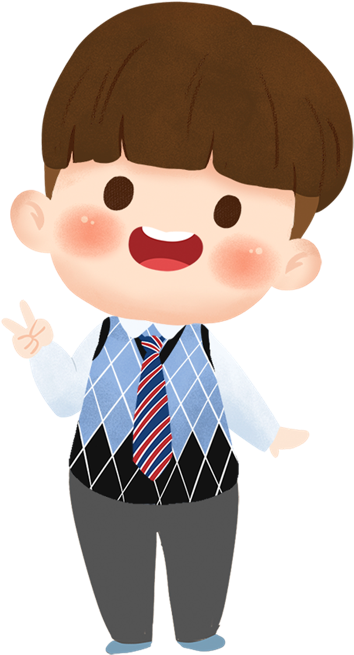 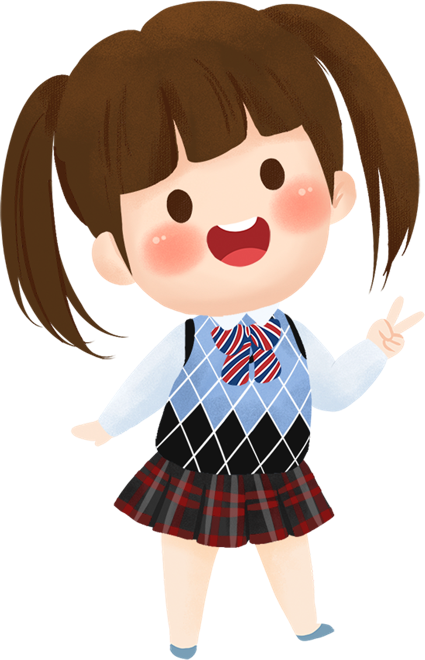 Đây là một số phương tiện học tập môn Lịch sử và Địa lí.
Chúng mình sẽ sử dụng các phương tiện như thế nào nhỉ?
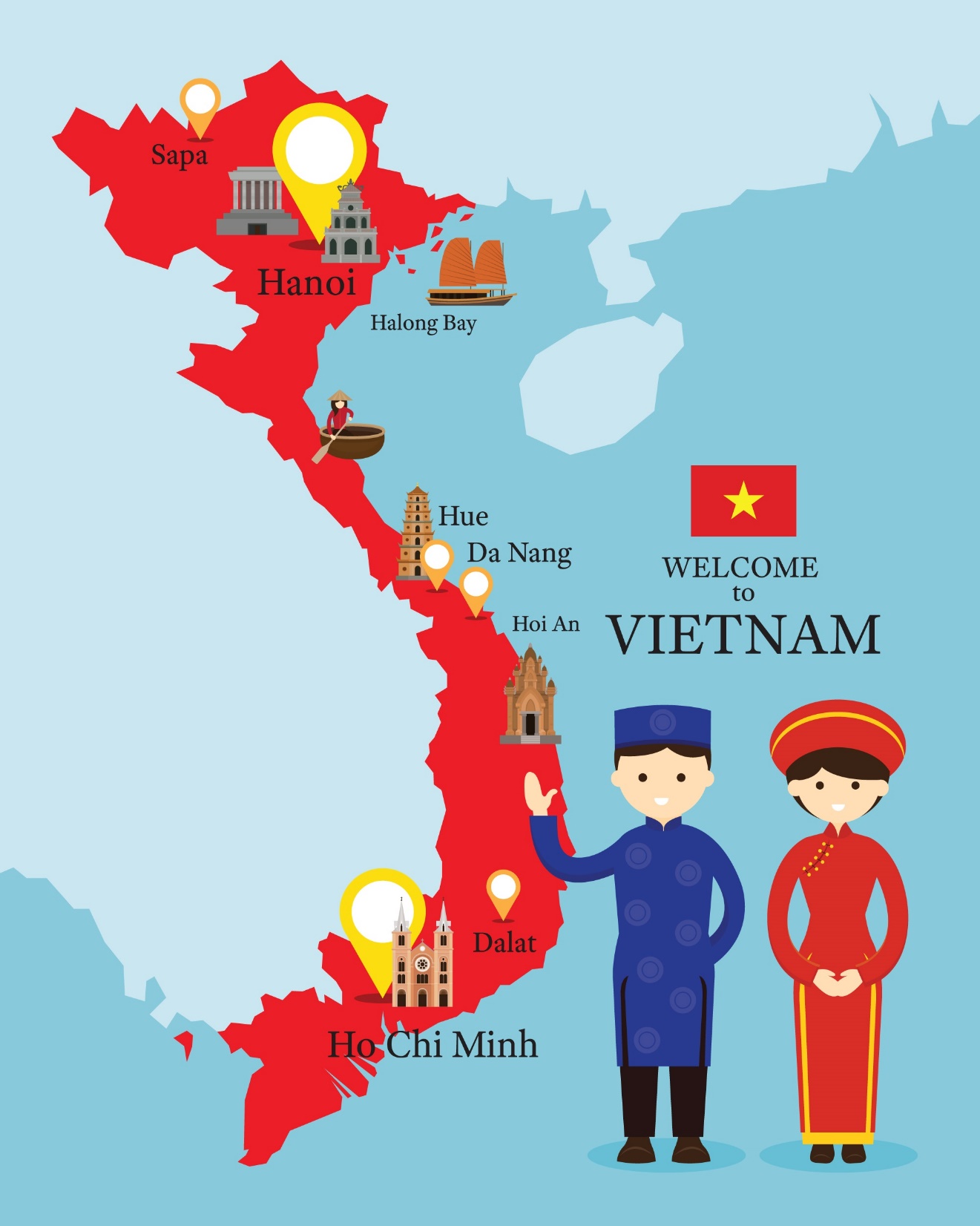 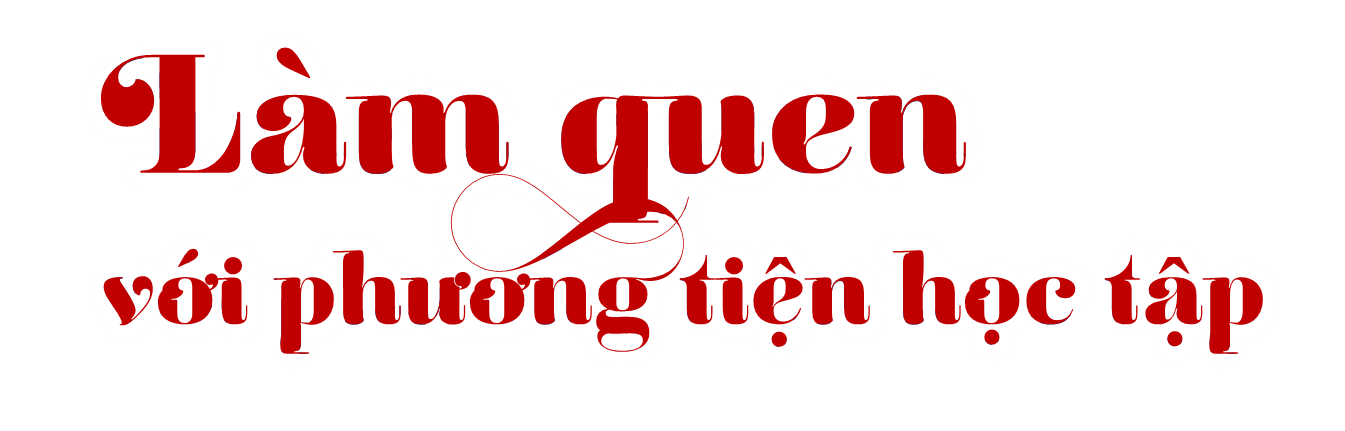 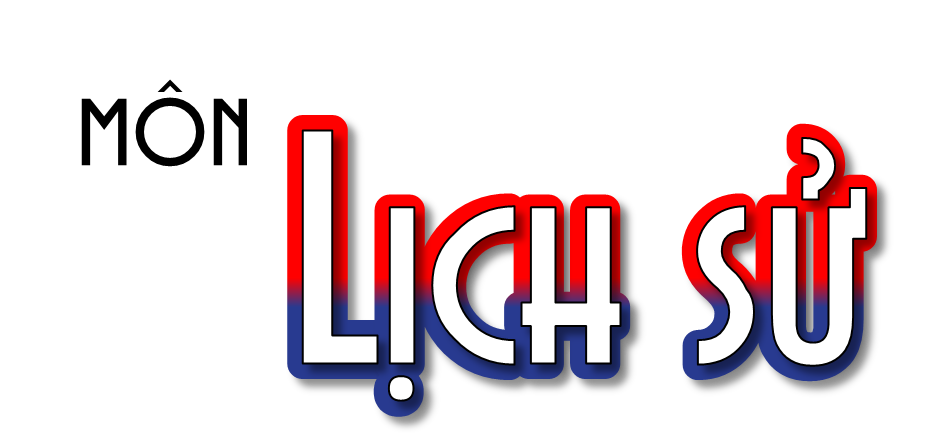 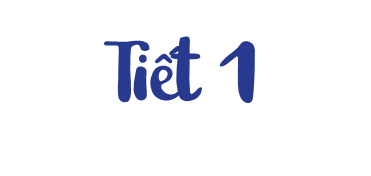 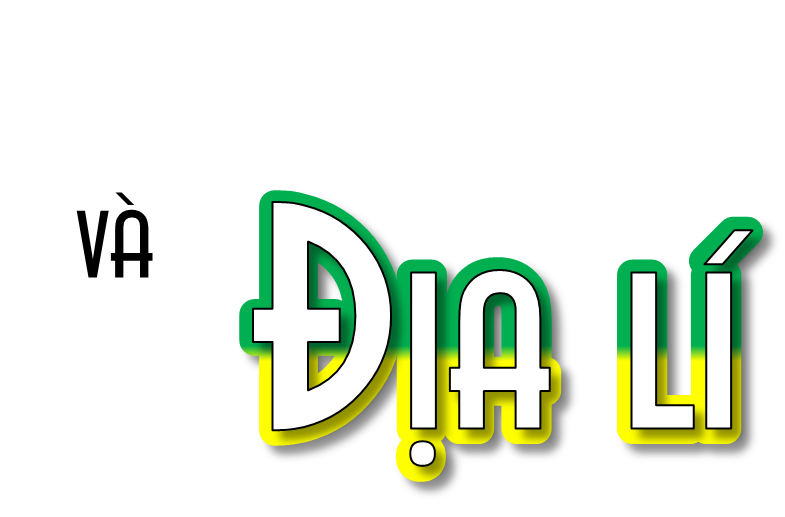 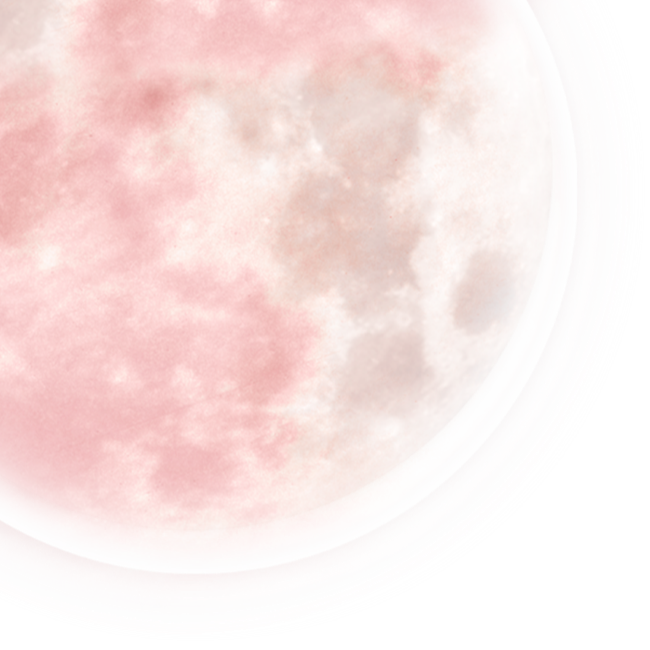 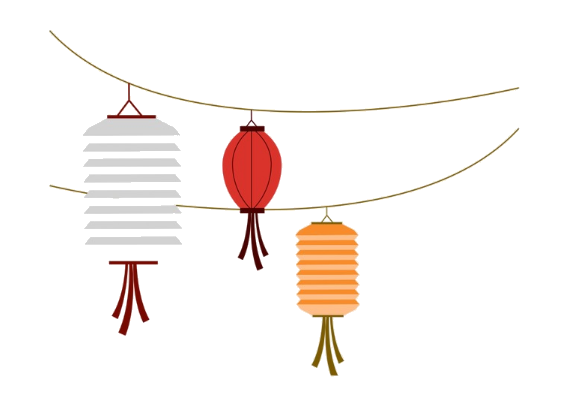 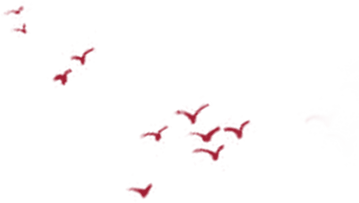 Yêu cầu cần đạt
1
2
Kể được tên một số phương tiện hỗ trợ học tập môn Lịch sử và Địa lí: bản đồ, lược đồ, biểu đồ, tranh ảnh, hiện vật, nguồn tư liệu...
Sử dụng được một số phương tiện vào học tập môn Lịch sử và Địa lí.
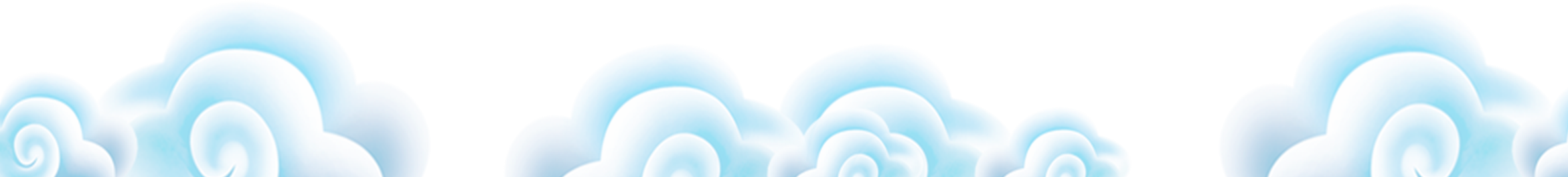 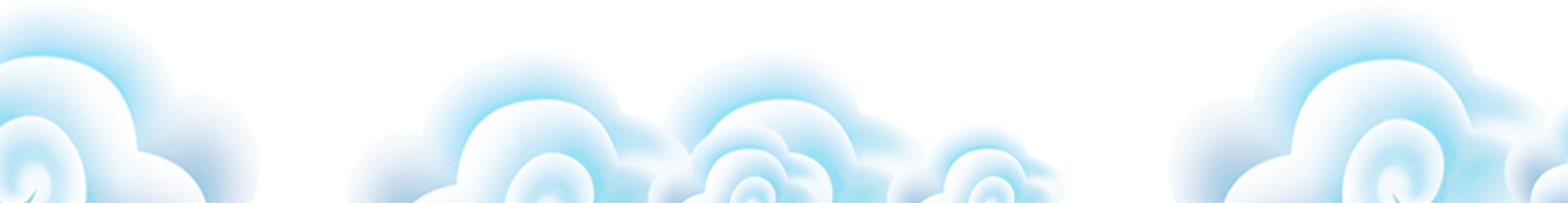 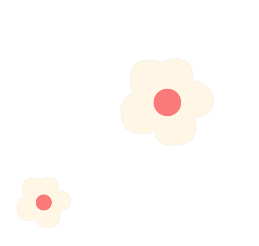 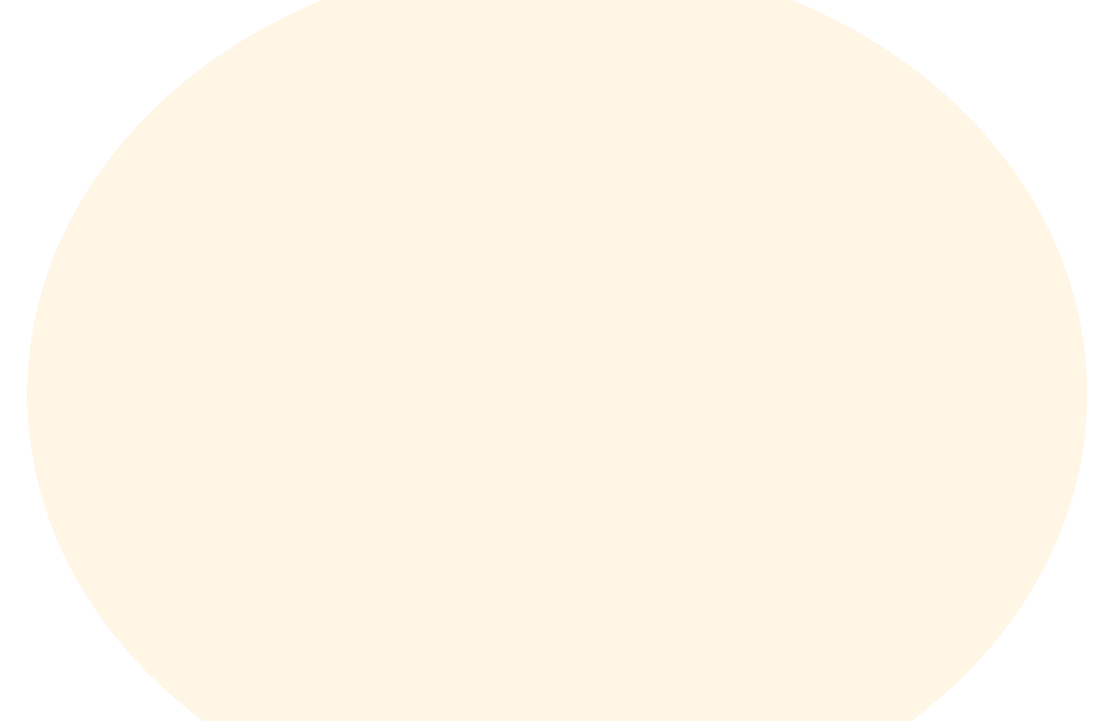 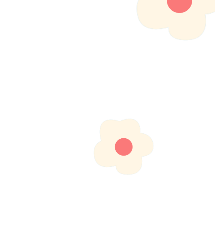 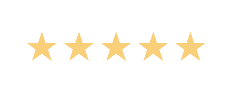 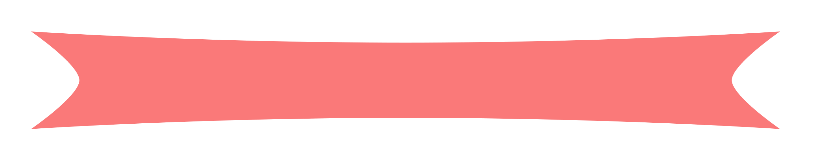 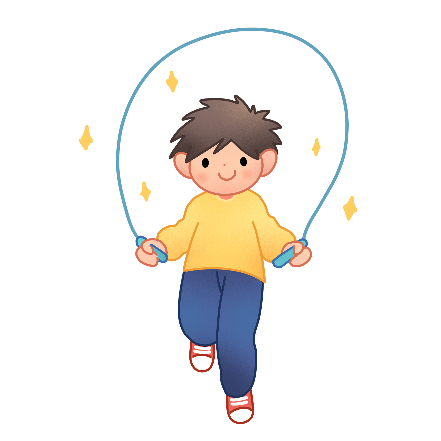 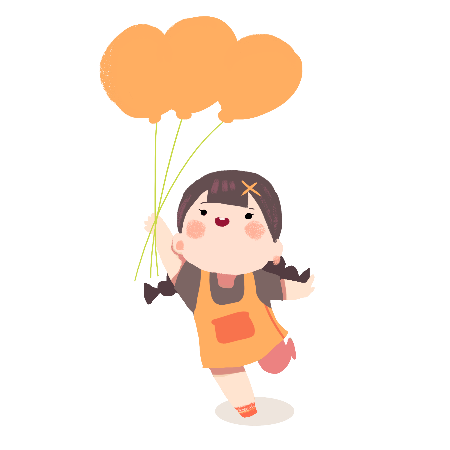 LỊCH SỬ & ĐỊA LÍ 4
KHÁM PHÁ
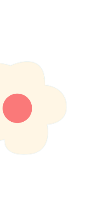 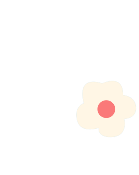 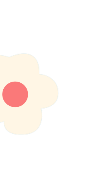 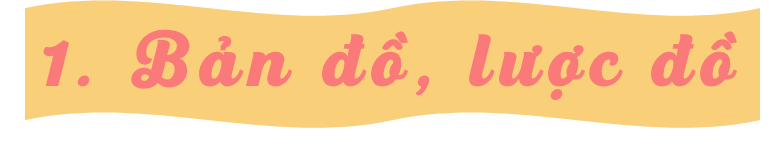 Quan sát các hình 1, 2, em hãy:
Đọc tên bản đồ, lược đồ và cho biết những đối tượng được thể hiện trong bảng chú giải.
Chỉ một nơi có độ cao trên 1 500 m ở hình 1
Chỉ hướng tiến quân của Hai Bà Trưng ở hình 2.
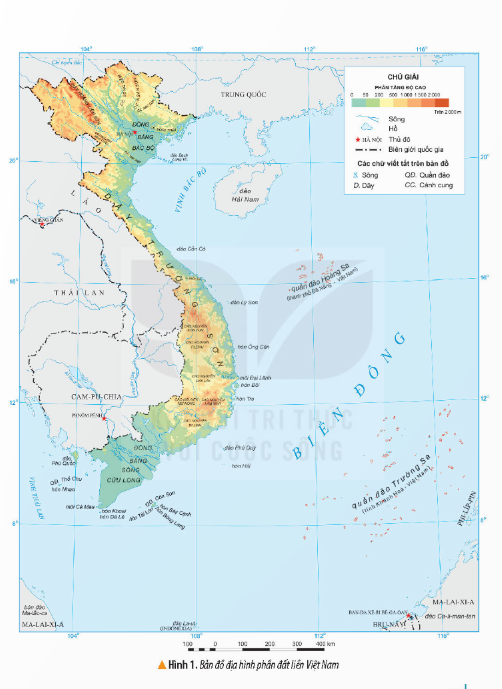 Bản đồ là hình vẽ thu nhỏ một khu vực hay toàn bộ bề mặt Trái Đất theo một một tỉ lệ nhất định.
Hình 1. Bản đồ địa hình phần đất liền Việt Nam
[Speaker Notes: GV nên chuẩn bị bản đồ Việt Nam để HS chỉ tiện hơn]
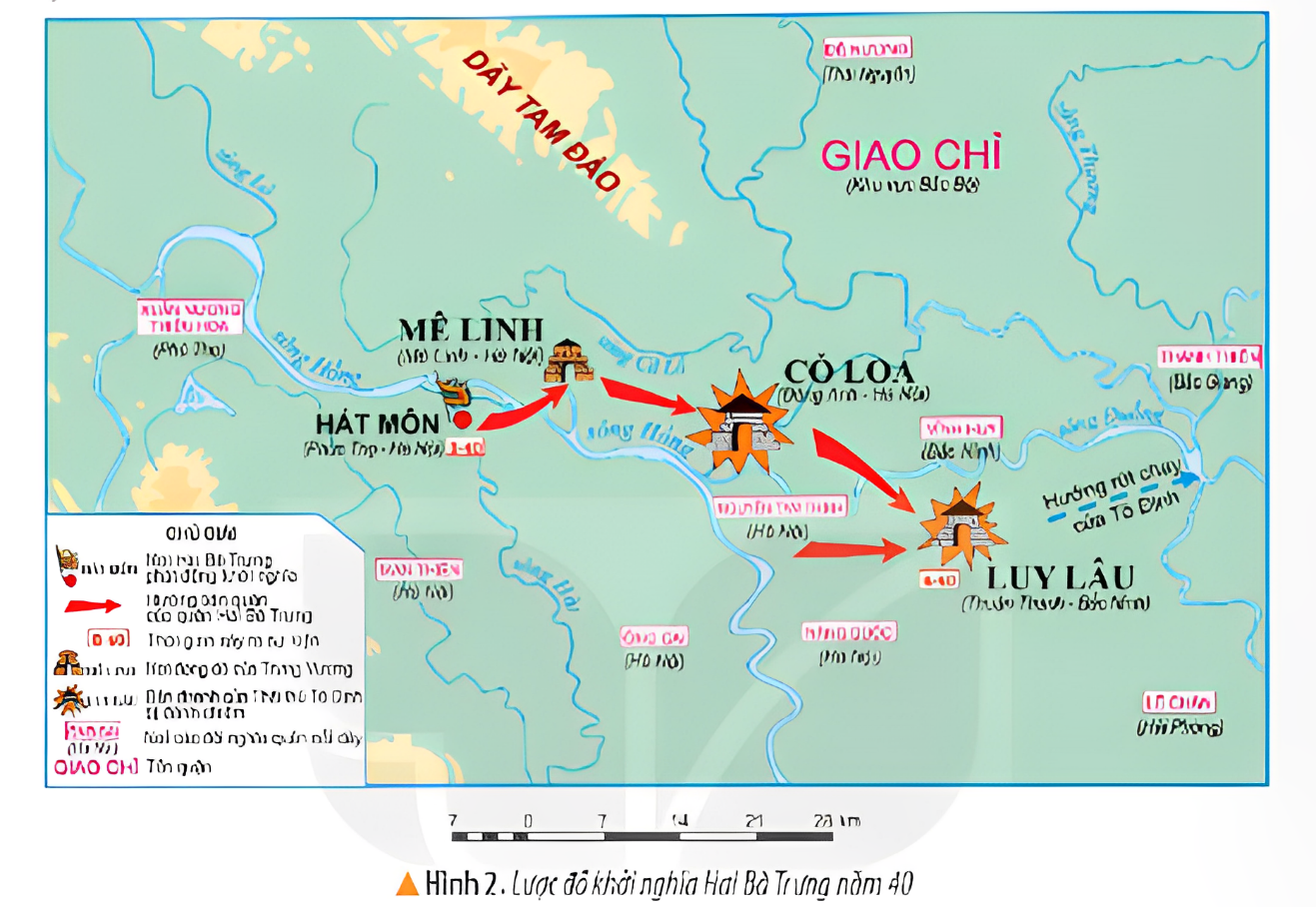 Lược đồ là hình vẽ thu nhỏ một khu vực theo một tỉ lệ nhất định, có nội dung giản lược hơn bản đồ.
Hình 2. Lược đồ khởi nghĩa Hai Bà Trưng năm 40
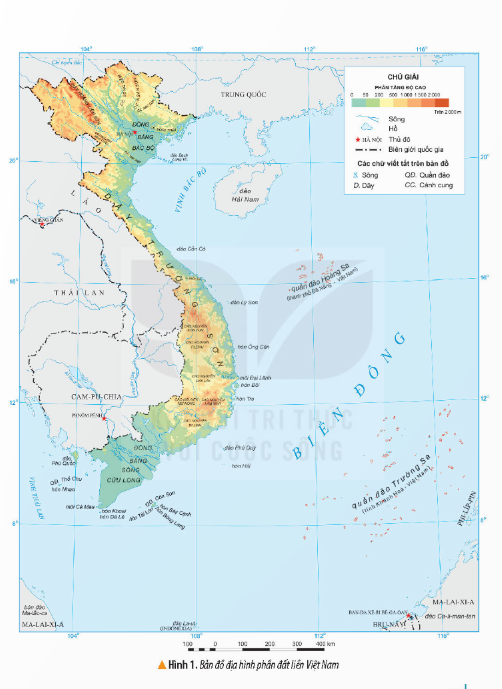 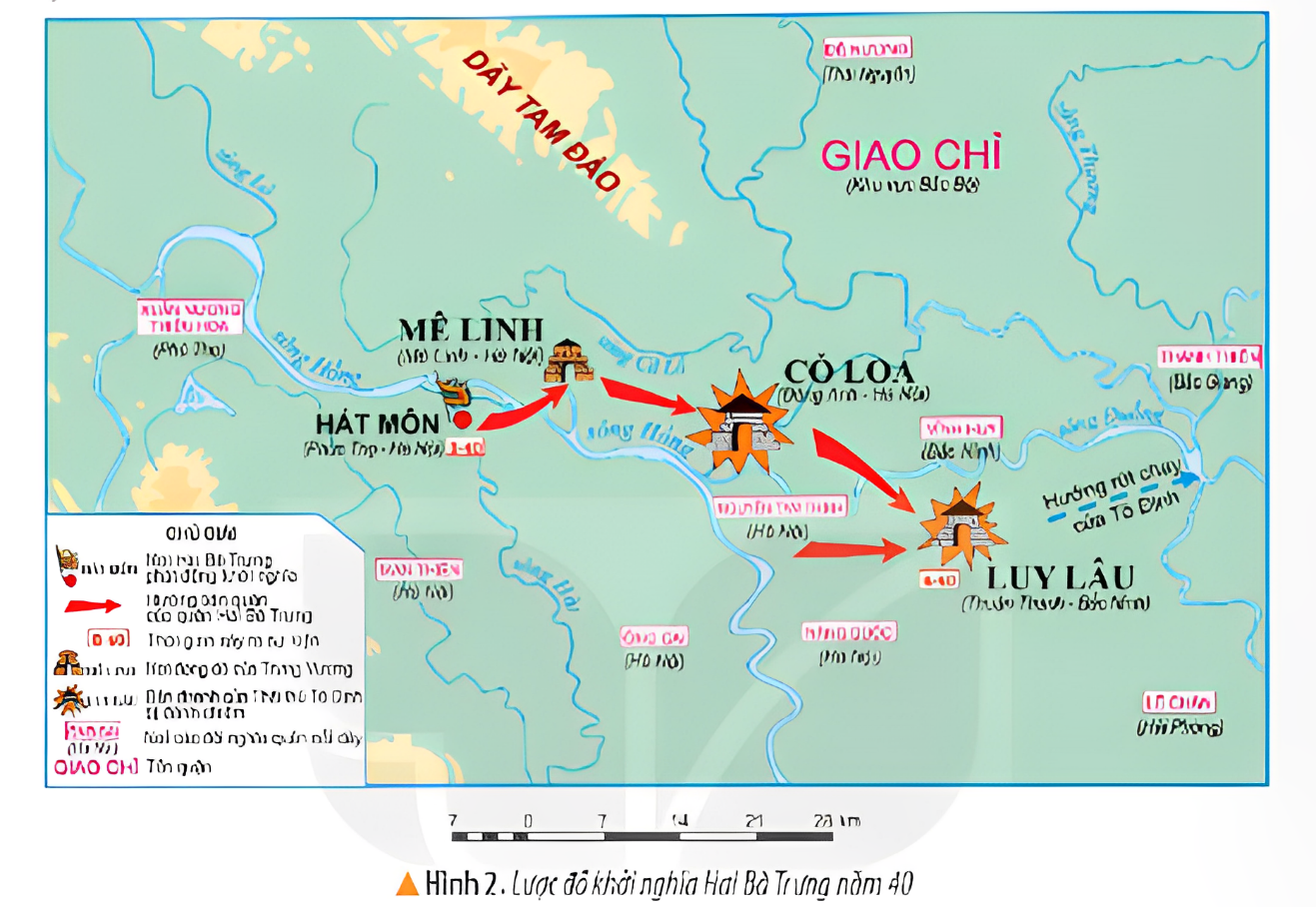 Hình 1. Bản đồ địa hình phần đất liền Việt Nam
Hình 2. Lược đồ khởi nghĩa Hai Bà Trưng năm 40
Bước
Bước
Đọc tên bản đồ, lược đồ để biết phương tiện thể hiện nội dung gì.
Tìm đối tượng lịch sử hoặc địa lí dựa vào kí hiệu.
Các bước sử dụng bản đồ, lược đồ:
Bước
Xem chú giải để biết kí hiệu của các đối tượng lịch sử hoặc địa lí.
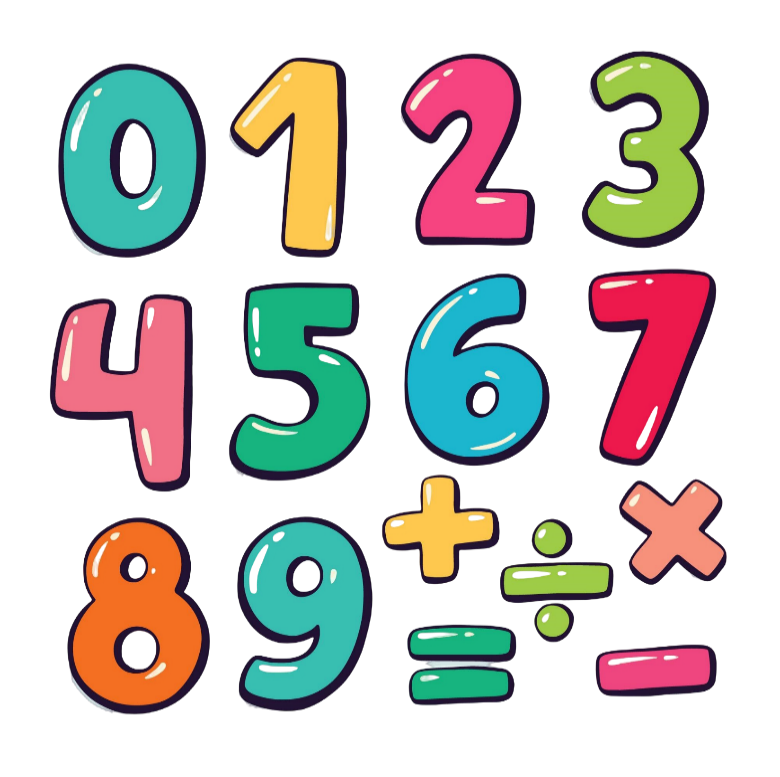 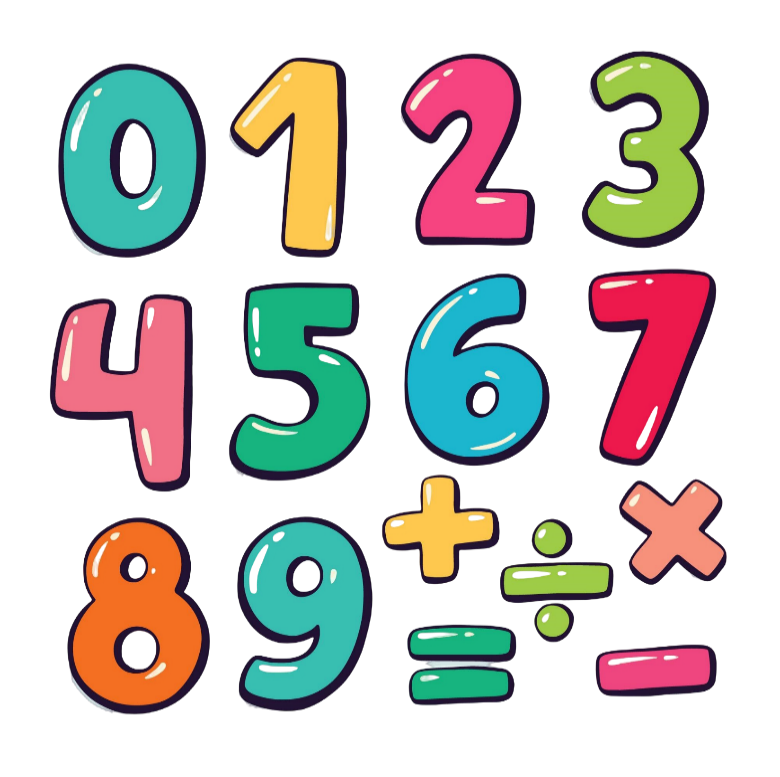 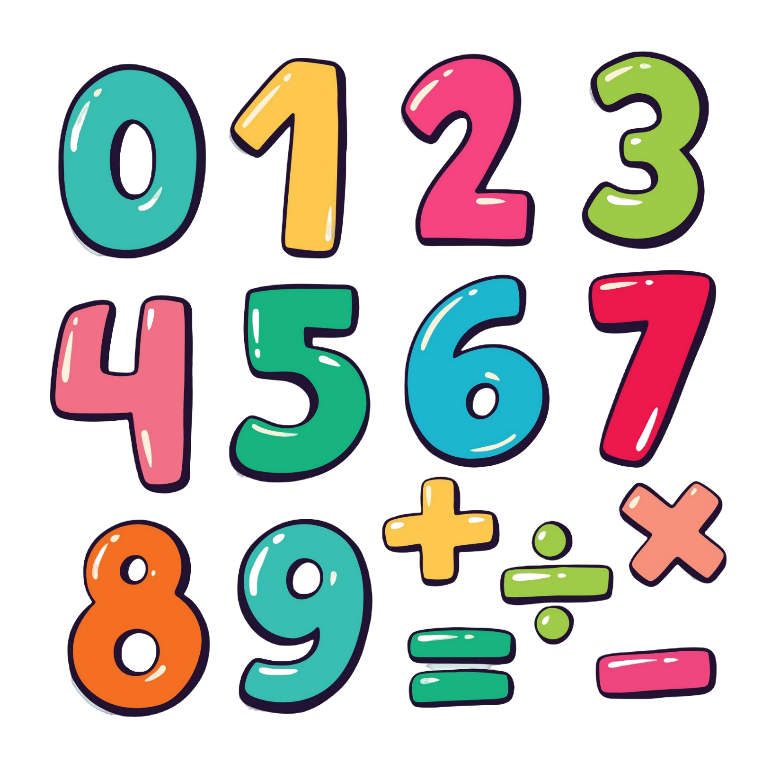 Hình 3. Sơ đồ các bước sử dụng lược đồ, bản đồ
3. LUYỆN TẬP
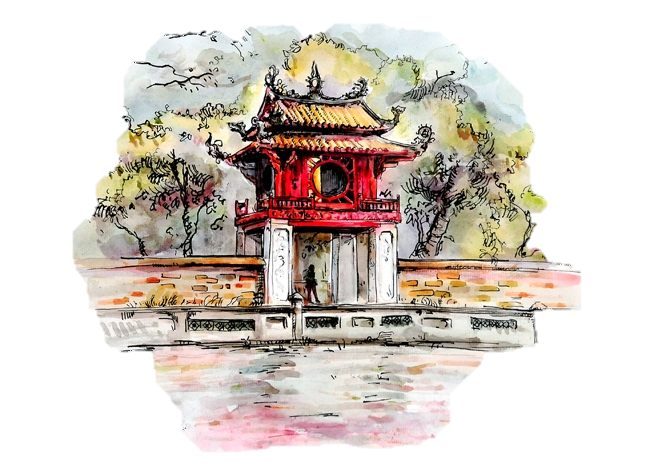 Văn Miếu – Quốc Tử Giám
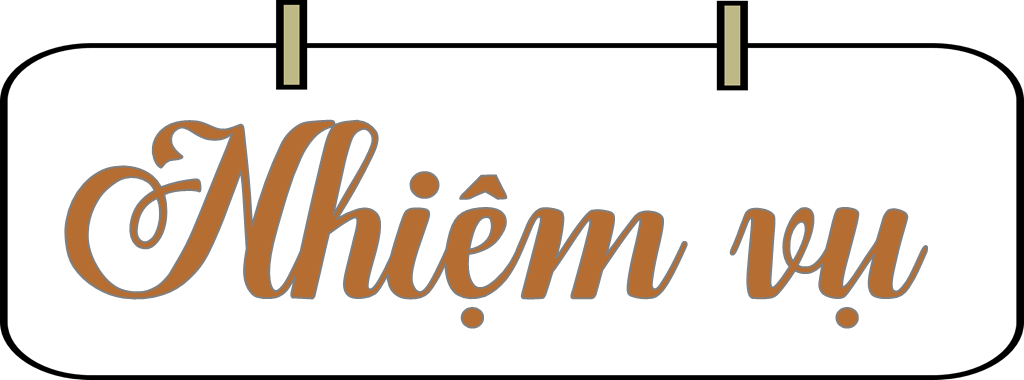 ?
Phương tiện học tập môn Lịch sử và Địa lí
Vẽ sơ đồ tư duy thể hiện một số phương tiện học tập môn Lịch sử và Địa lí (theo gợi ý ở hình bên)
?
?
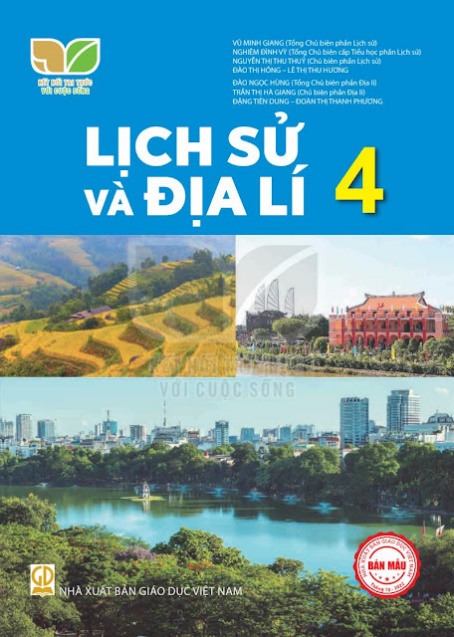 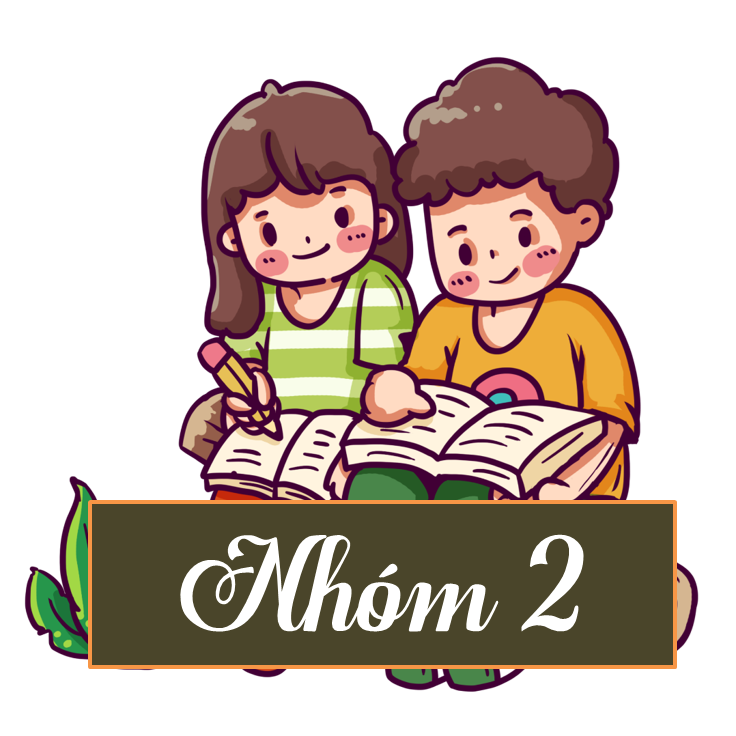 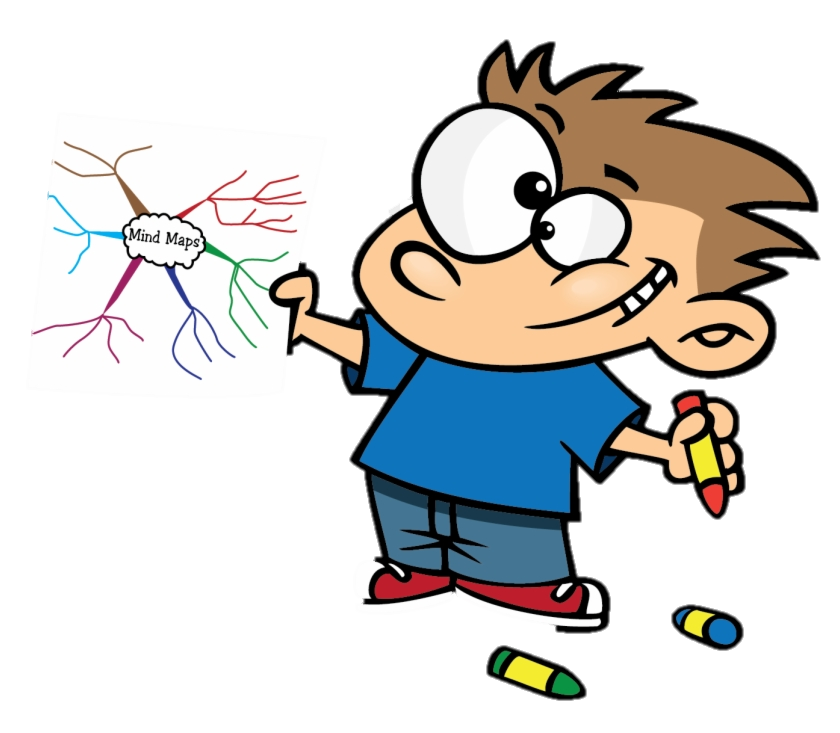 Vẽ sơ đồ tư duy thể hiện một số phương tiện học tập môn Lịch sử và Địa lí
Bản đồ
?
Phương tiện học tập môn Lịch sử và Địa lí
Lược đồ
?
Tranh, ảnh
?
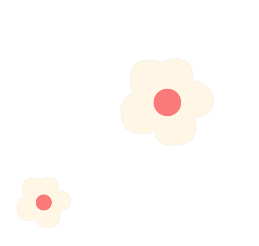 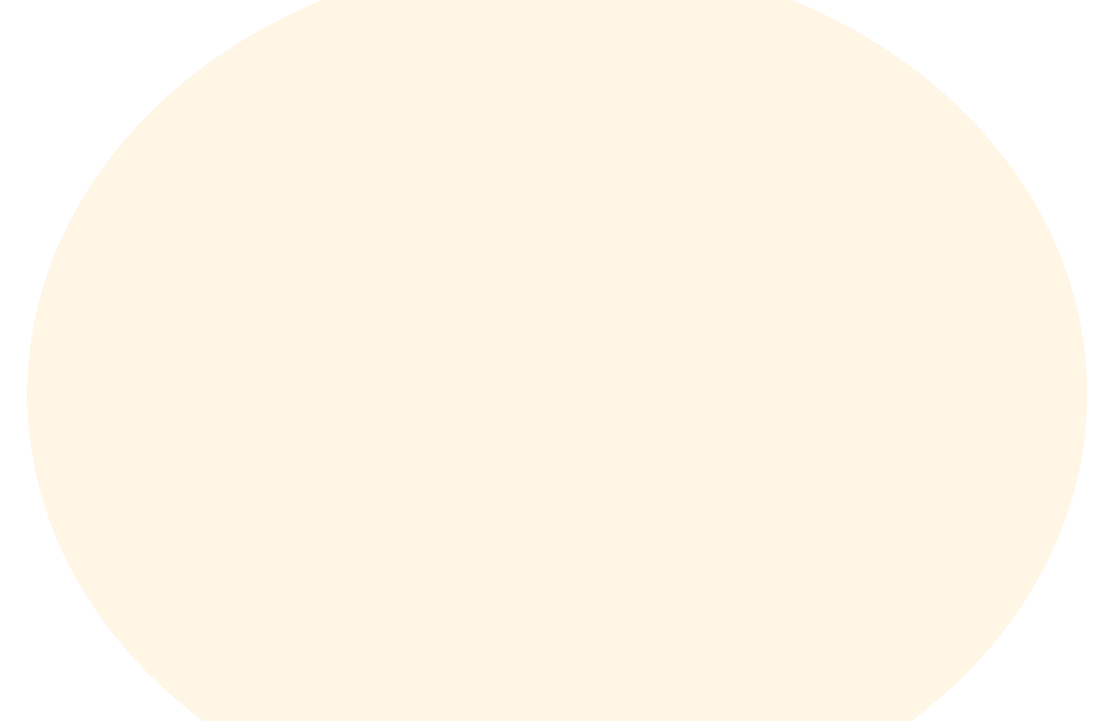 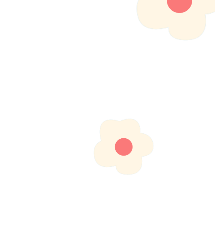 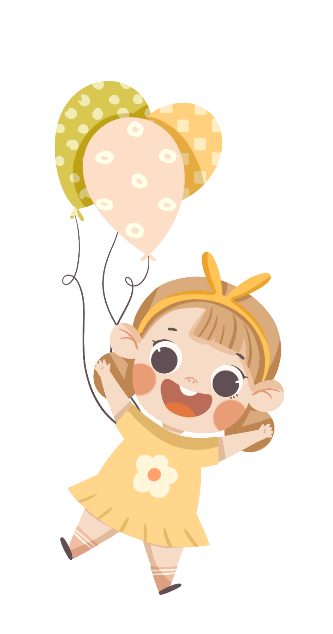 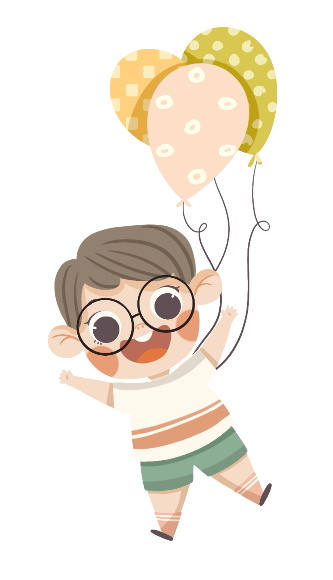 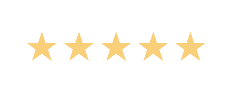 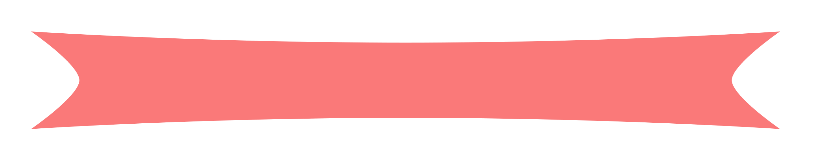 LỊCH SỬ & ĐỊA LÍ 4
VẬN DỤNG
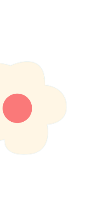 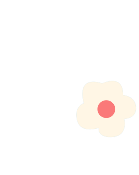 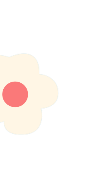 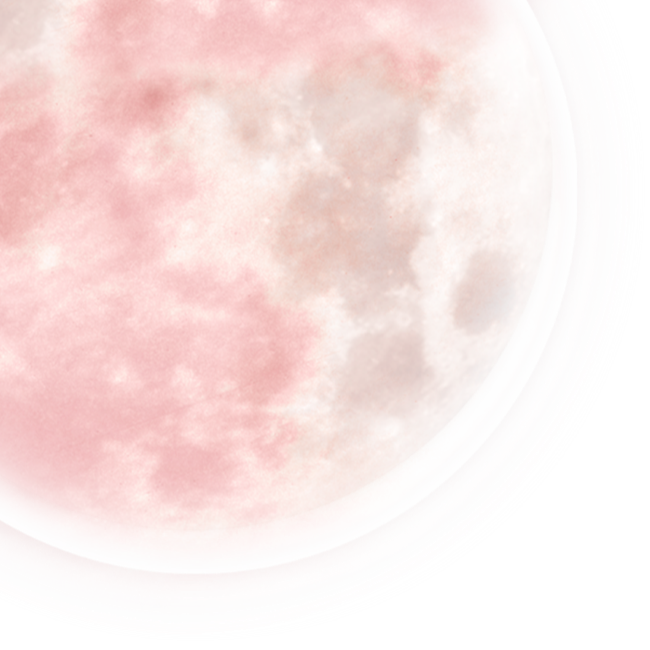 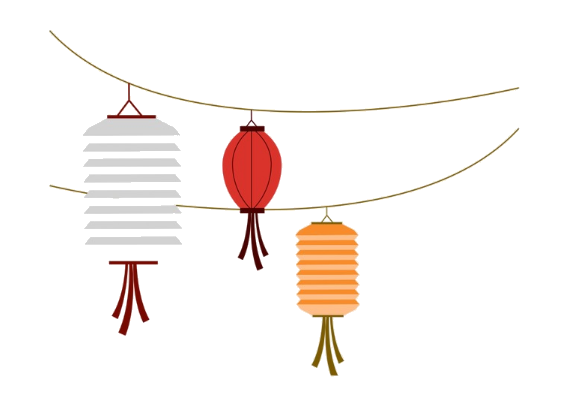 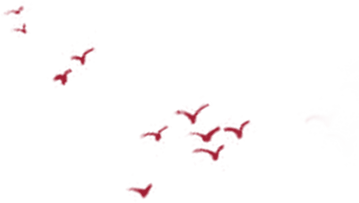 Yêu cầu cần đạt
1
2
Kể được tên một số phương tiện hỗ trợ học tập môn Lịch sử và Địa lí: bản đồ, lược đồ, biểu đồ, tranh ảnh, hiện vật, nguồn tư liệu...
Sử dụng được một số phương tiện vào học tập môn Lịch sử và Địa lí.
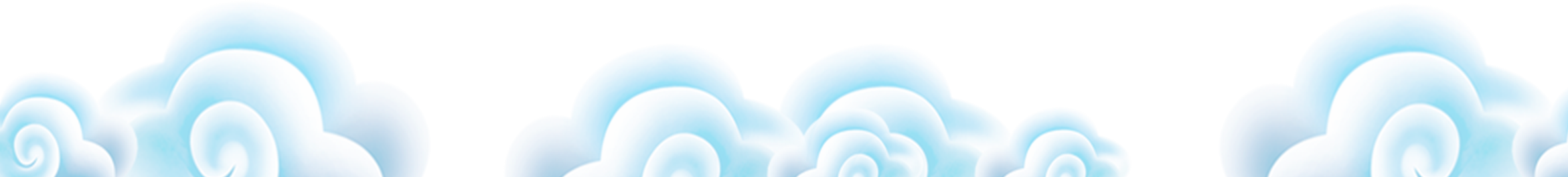 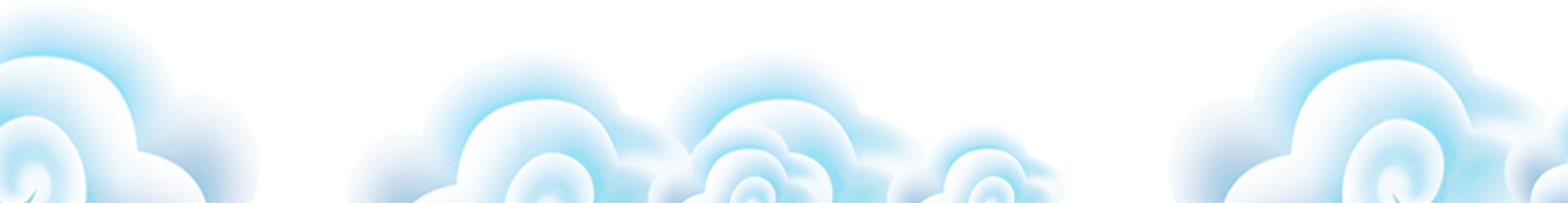 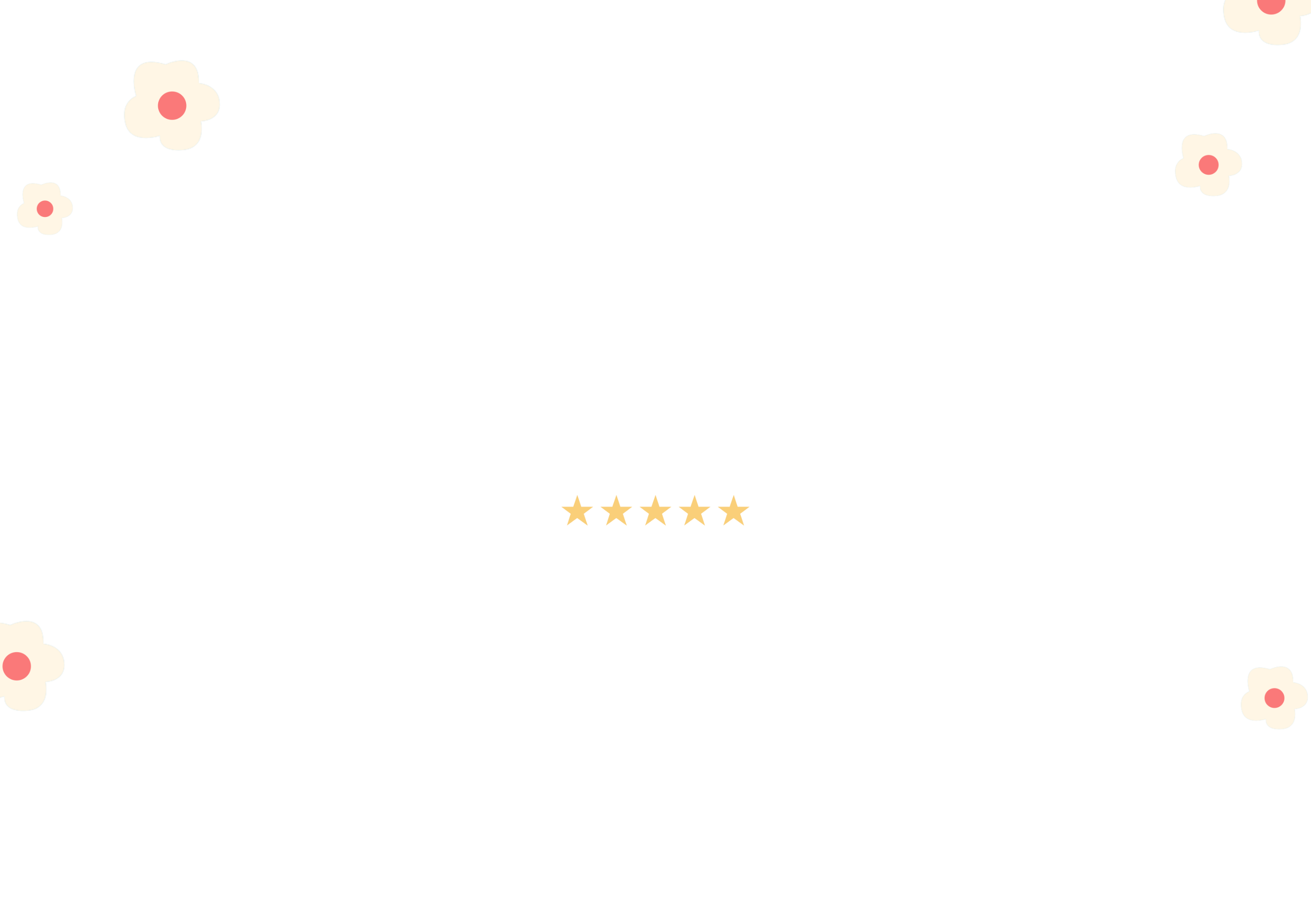 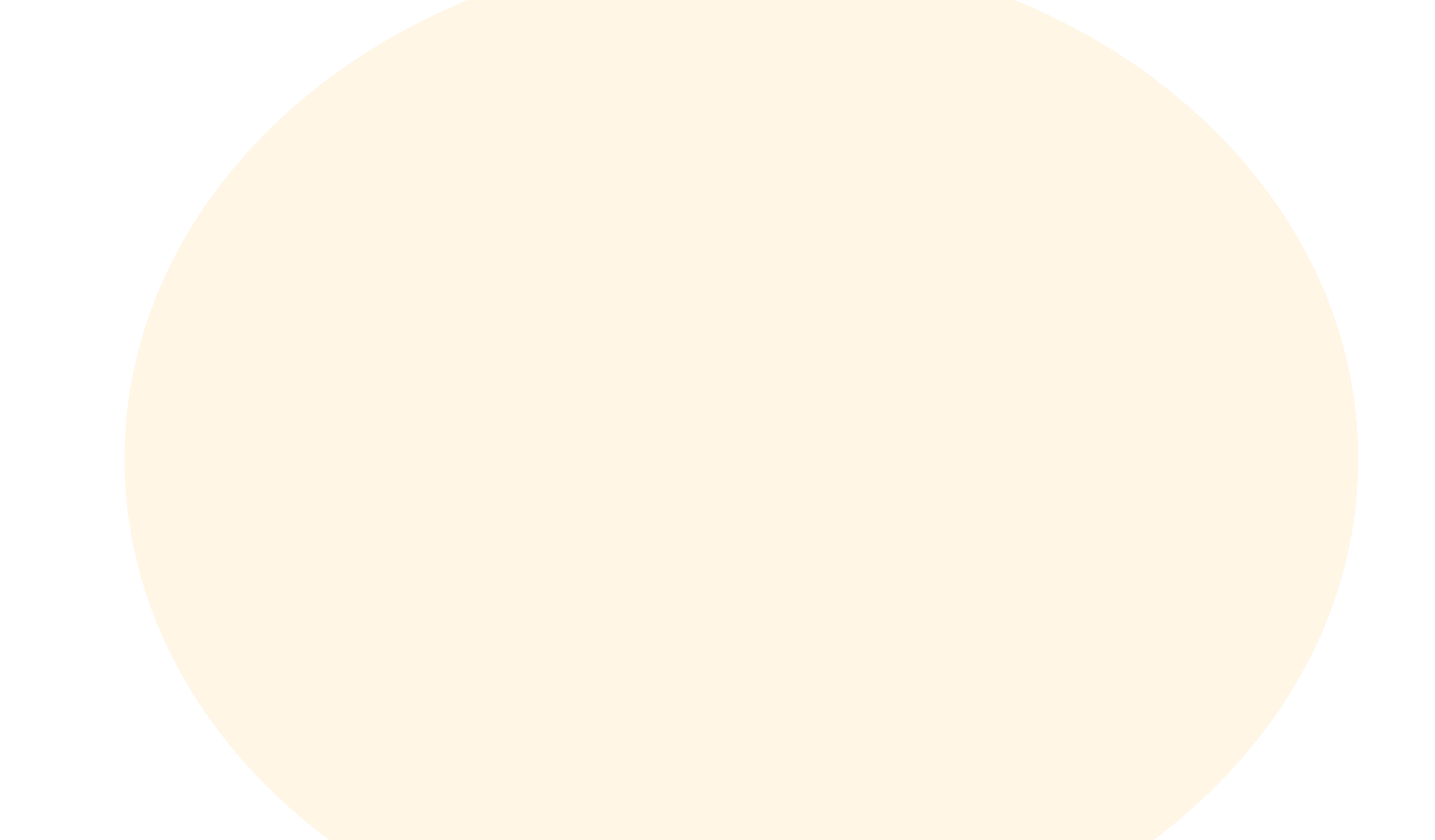 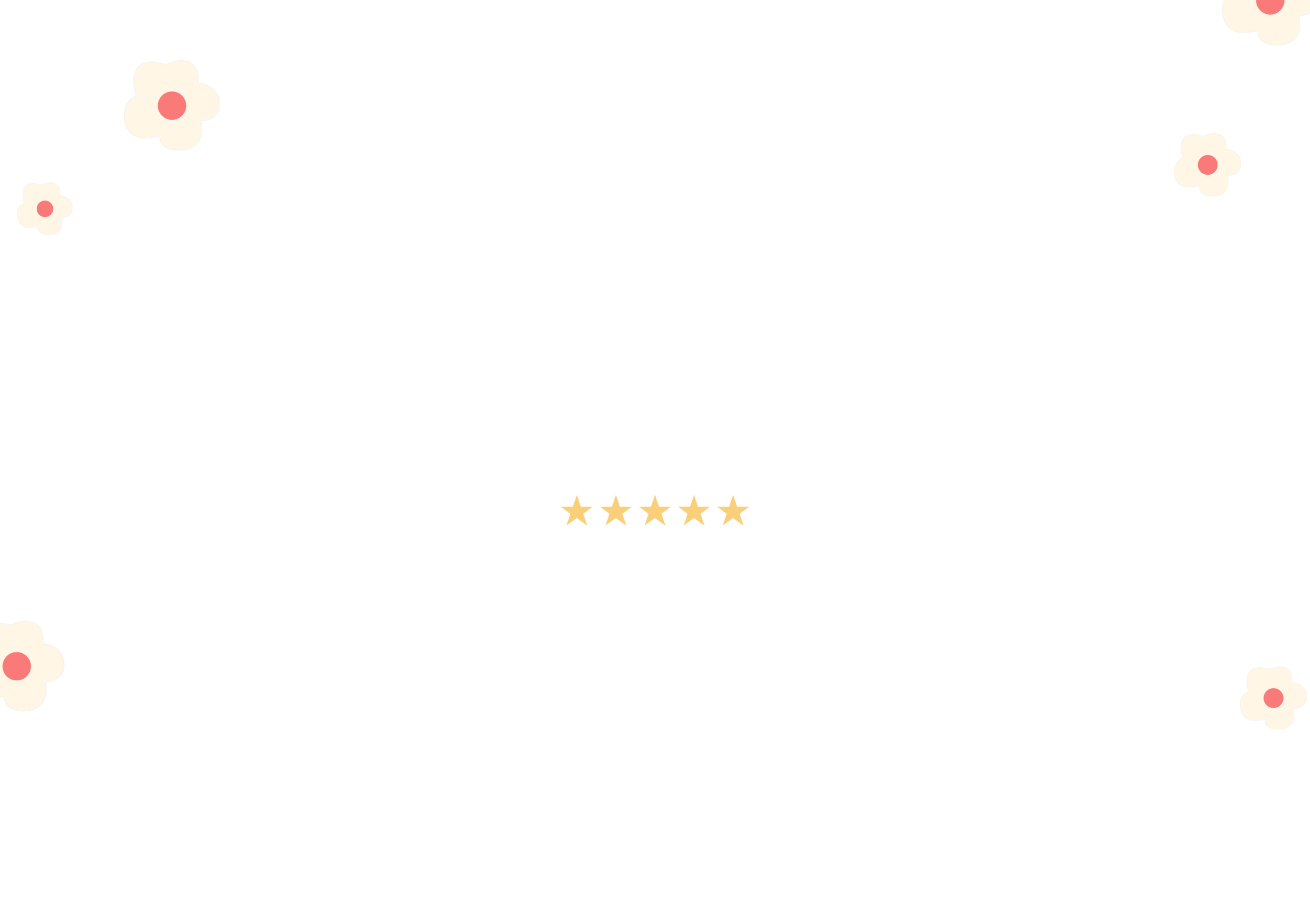 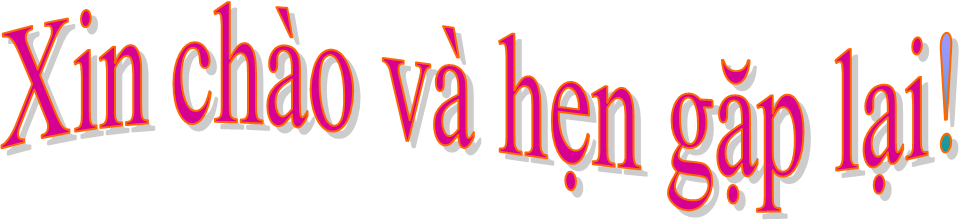 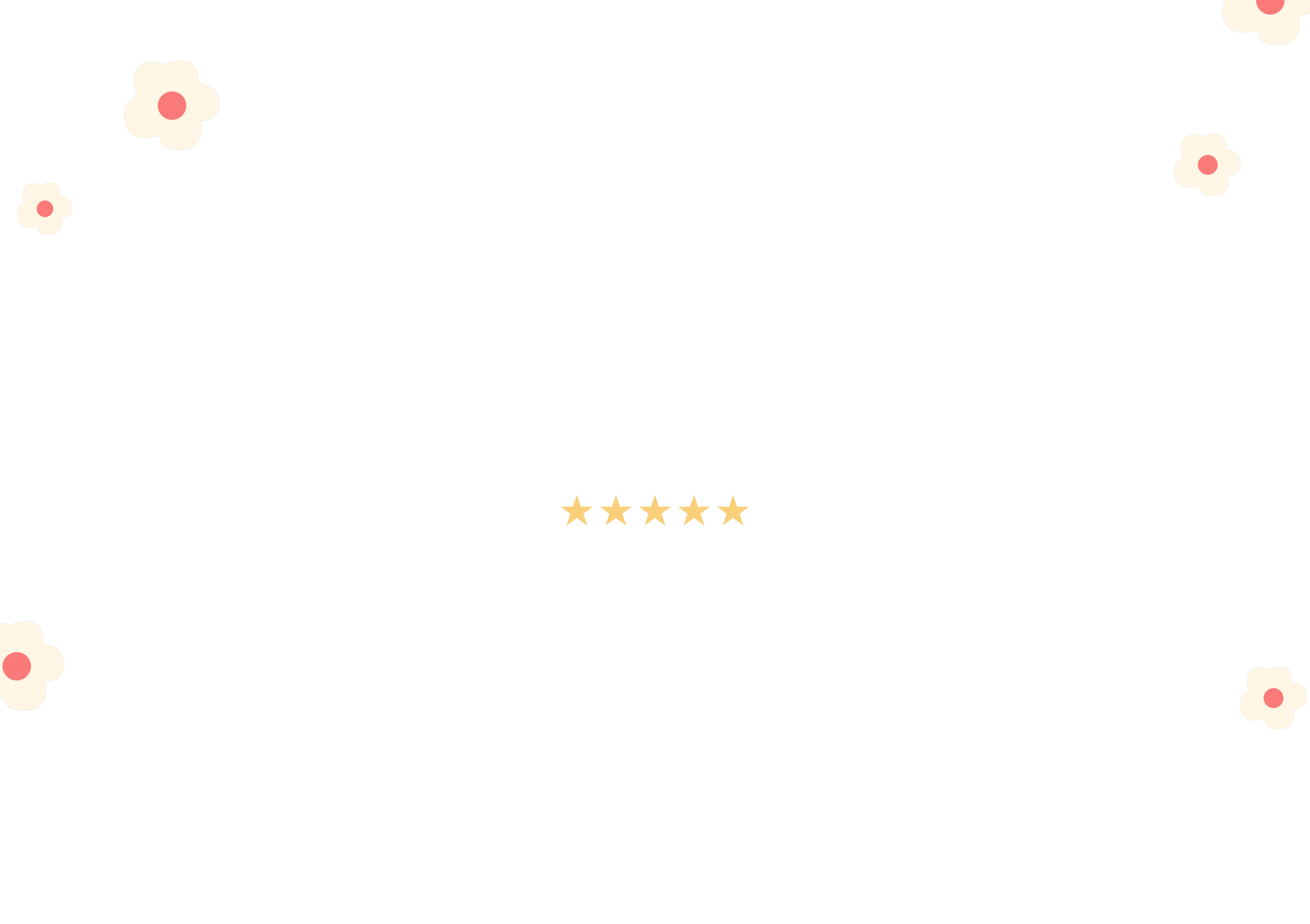 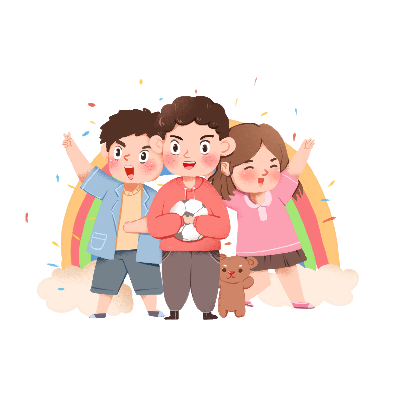 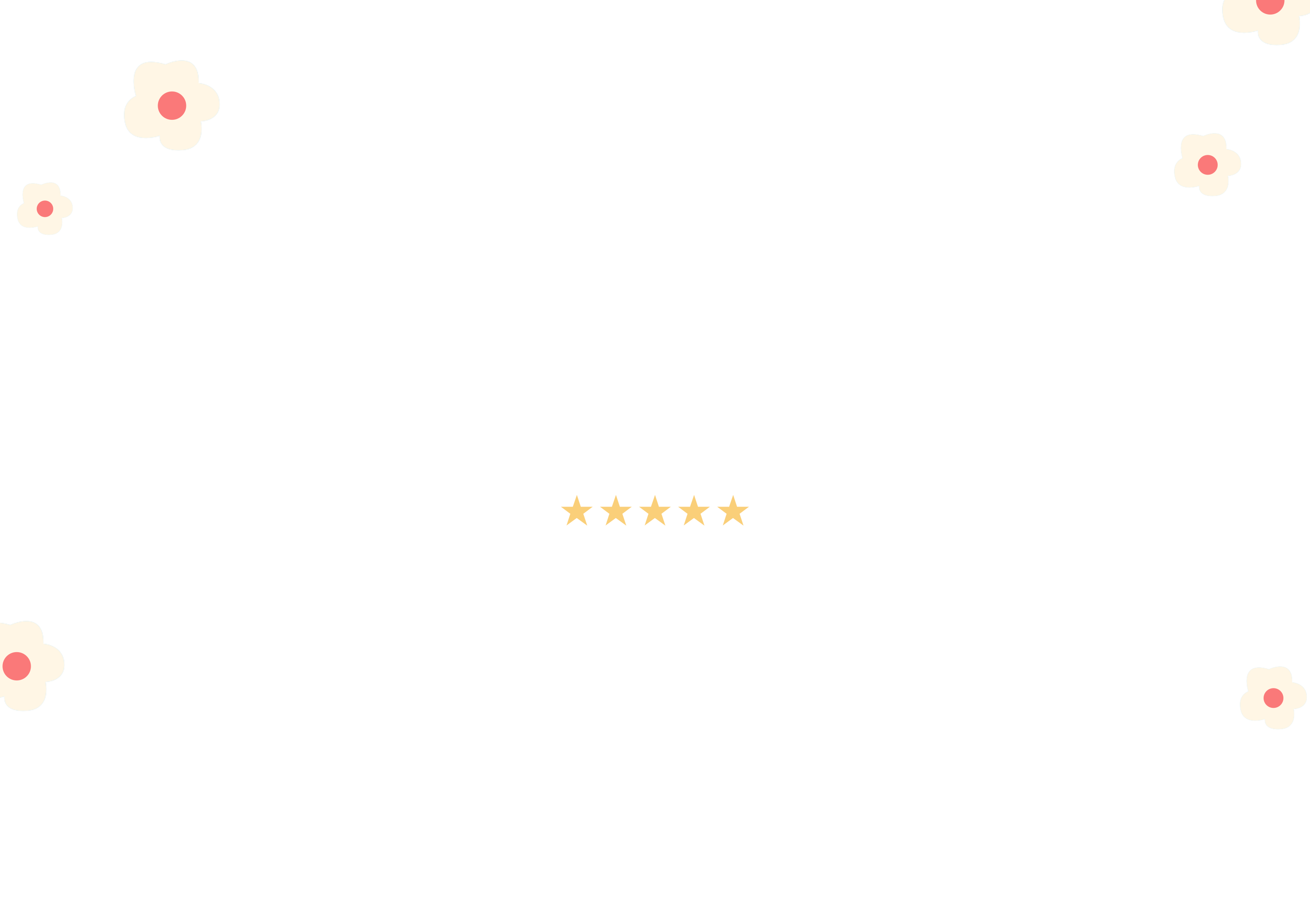 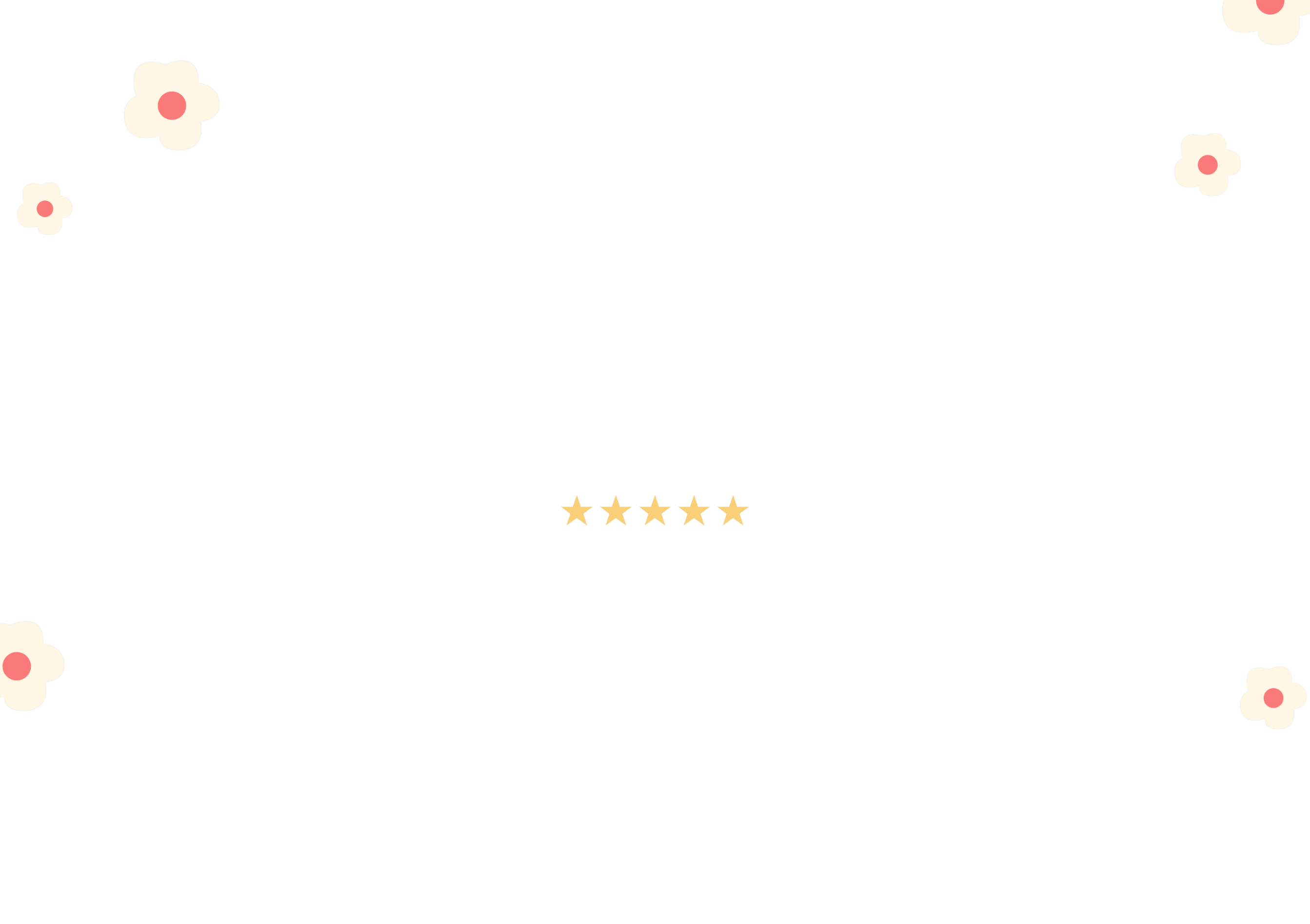 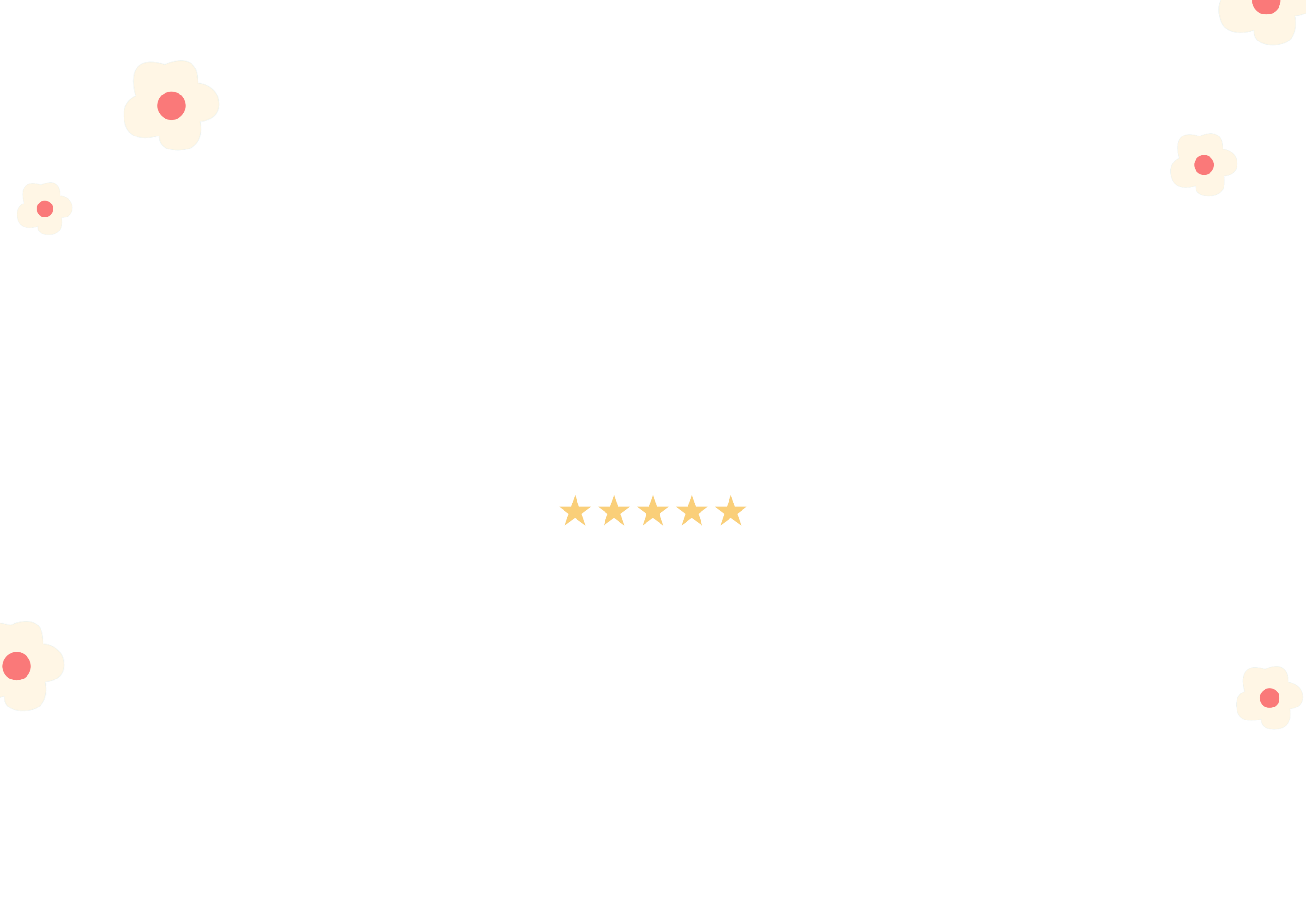